Moduł VIMetody pracy nauczyciela służące rozwijaniu kompetencji matematyczno-przyrodniczych na I etapie edukacyjnym
Cele (Uczestnik szkolenia):
wskazuje najważniejsze aspekty projektowania i prowadzenia zajęć służących rozwijaniu kompetencji matematyczno-przyrodniczych uczniów na I etapie edukacyjnym; 
podaje przykłady metod służących kształtowaniu kompetencji matematyczno-przyrodniczych uczniów na I etapie edukacyjnym; 
rozpoznaje potrzeby nauczycieli w zakresie stosowania metod służących kształtowaniu kompetencji matematyczno--przyrodniczych uczniów na I etapie edukacyjnym; 
wykorzystuje znajomość metod nauczania w procesie wspomagania: diagnozy pracy szkoły oraz planowania działań, których celem jest doskonalenie warsztatu pracy nauczycieli w zakresie rozwoju kompetencji matematyczno-przyrodniczych uczniów.
Struktura spotkania Moduł VI
Proste eksperymenty, doświadczenia i ćwiczenia praktyczne jako elementy stymulujące umiejętności stawiania hipotez, ich weryfikacji oraz wyciągania wniosków.
Metody graficznego zapisu ułatwiające zapamiętanie podstawowych pojęć, obiektów i zależności matematyczno-przyrodniczych: plakat, kolaż, mapa mentalna, trójkąt zadaniowy, gwiazda pytań.
Metody ekspresji i impresji ukierunkowane na emocje  przeżycia, zwiększające zaangażowanie dziecka: gry i zabawy edukacyjne, drama, inscenizacja, symulacja, fabuła z kubka.
Struktura spotkania Moduł VI
Projekt edukacyjny jako metoda rozwoju zdolności, sposób na pobudzanie chęci wykorzystywania istniejącego zasobu wiedzy
i metodologii w celu wyjaśniania świata przyrody oraz kształtowania umiejętności stosowania głównych zasad i procesów matematycznych w codziennych sytuacjach.
Metody synektyczne – twórcze rozwiązywanie problemów: analogia symboliczna, metafory, snucie fantastycznych historii, kreatywne rysowanie, listy atrybutów, gwiazda skojarzeń, chińska encyklopedia.
Metody ewaluacyjne pozwalające na szybką ocenę umiejętności matematyczno-przyrodniczych: tarcza strzelecka, drzewo umiejętności, góra trudności.
Struktura spotkania Moduł VI
Integracja treści, metod i form pracy jako istota rozwijania kompetencji matematyczno-przyrodniczych w edukacji
wczesnoszkolnej.
Wskaźniki świadczące o potrzebach nauczycieli w zakresie wykorzystywania metod nauczania do rozwoju kompetencji
matematyczno-przyrodniczych.
Przykłady stosowania wiedzy dotyczącej metod i technik nauczania w procesie diagnozy i planowania pracy szkoły w obszarach związanych z rozwojem kompetencji matematyczno-przyrodniczych uczniów.
„Nie zmuszaj dzieci do aktywności, lecz wyzwalaj ich aktywność. Nie każ myśleć, lecz twórz warunki do myślenia. Nie żądaj, lecz przekonuj. Pozwól dziecku pytać i powoli rozwijaj jego umysł tak, aby samo chciało wiedzieć…” Janusz Korczak
Klasyfikacja metod według Wincentego Okonia
metody asymilacji wiedzy; 
metody samodzielnego dochodzenia do wiedzy;
metody waloryzacyjne; 
metody praktyczne.
Zmodyfikowany podział metod nauczania wg Franciszka Szloska
metody podające;
metody problemowe;
metody aktywizujące;
metody eksponujące;
metody programowane;
metody praktyczne.
Klasyfikacja metod aktywizujących według Jadwigi Krzyżewskiej
metody integracyjne; 
 metody definiowania;
 metody hierarchizacji;
metody twórczego rozwiązywania problemów;
metody pracy we współpracy;
metody diagnostyczne;
metody dyskusyjne;
metody rozwijające twórcze myślenie;
metody grupowego podejmowania decyzji;
metody i techniki planowania;
gry dydaktyczne;
metody ewaluacyjne.
Organizacja doświadczeń w klasach I-III
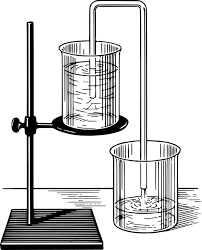 Etap I Nauczyciel przygotowuje doświadczenie
Przygotowanie merytoryczne nauczyciela. 
Wybór doświadczenia. 
Weryfikacja podjętej decyzji. 
Projektowanie sytuacji problemowej. 
Projektowanie organizacji pracy podczas przeprowadzania doświadczenia, gromadzenie potrzebnych narządzi i materiałów. 
Projektowanie podsumowania, utrwalenia i zastosowania zdobytej wiedzy. 
Wygenerowanie dokumentów.
Etap II Nauczyciel przeprowadza doświadczenie w klasie
Na tym etapie następuje realizacja zaplanowanych czynności w etapie I. Przemyślane przygotowanie doświadczenia oraz opracowanie i zgromadzenie materiałów pozwala na jego zrealizowanie zgodnie z podanymi etapami doświadczenia szkolnego.
Etapy doświadczenia:
Sytuacja problemowa;
Poszukiwanie hipotez;
Organizacja pracy w klasie; 
Prowadzenie doświadczenia; 
Wnioskowanie; 
Utrwalenie zdobytych informacji;
Wykorzystanie zdobytej wiedzy.
Ważnym elementem jest zadawanie uczniom pytań otwartych np.:
co należy zrobić, aby……? 
co się stanie, jeżeli……., dlaczego tak sądzisz? 
co się zmieniło?, co zaobserwowałeś? 
jak myślisz, dlaczego tak się stało?
Czynności nauczyciela umożliwiające sprawne przeprowadzenie doświadczenia:
przygotowanie miejsca pracy - np. odpowiednie rozmieszczenie ławek; 
rozdanie każdej grupie instrukcji oraz jej dokładne omówienie (jeśli uczniowie pracują w grupach); 
przekazanie uczniom potrzebnych materiałów; 
przydzielenie każdemu uczniowi w grupie zadania lub umożliwienie ich wyboru;
omówienie sposobu notowania wyników; spostrzeżeń (jeśli jest to potrzebne).
Praca w grupach
I - Skittles – Tęcza na talerzu
II - Wędrująca woda
III - Wulkan
IV - Chemiczne jojo
V - Malowanie na mleko
Metody graficznego zapisu
drzewko decyzyjne
rybi szkielet
plakat
mapa mentalna
śnieżna kula
mapa skojarzeń
Mapa mentalna
Mapa mentalna jest graficznym sposobem zapisu informacji. Forma ta porządkuje zdobyte wiadomości i ułatwia zrozumienie związków, które zachodzą między nimi.
Tony Buzan udziela następujących rad tworzenia map myśli:
Na środku kartki narysuj związany z tematem obrazek składający się z minimum trzech kolorów.
Używaj obrazów i symboli na całej mapie.
Najważniejsze słowa powinny być najsilniej oznaczone.
Na jednej linii może się znajdować tylko jedno słowo lub rysunek.
Linie powinny być takiej długości jak słowa.
Używaj różnych wielkości i stylów liter.
Używaj wielu różnych kolorów.
Daj się ponieść swojej wyobraźni - twórz mapy nawet najbardziej abstrakcyjne czy absurdalne.
Wykreuj swój własny styl tworzenia Map Myśli.
Umieszczaj na Mapie Myśli nie tylko same fakty, ale także problemy, skojarzenia itp.
Mapy Myśli
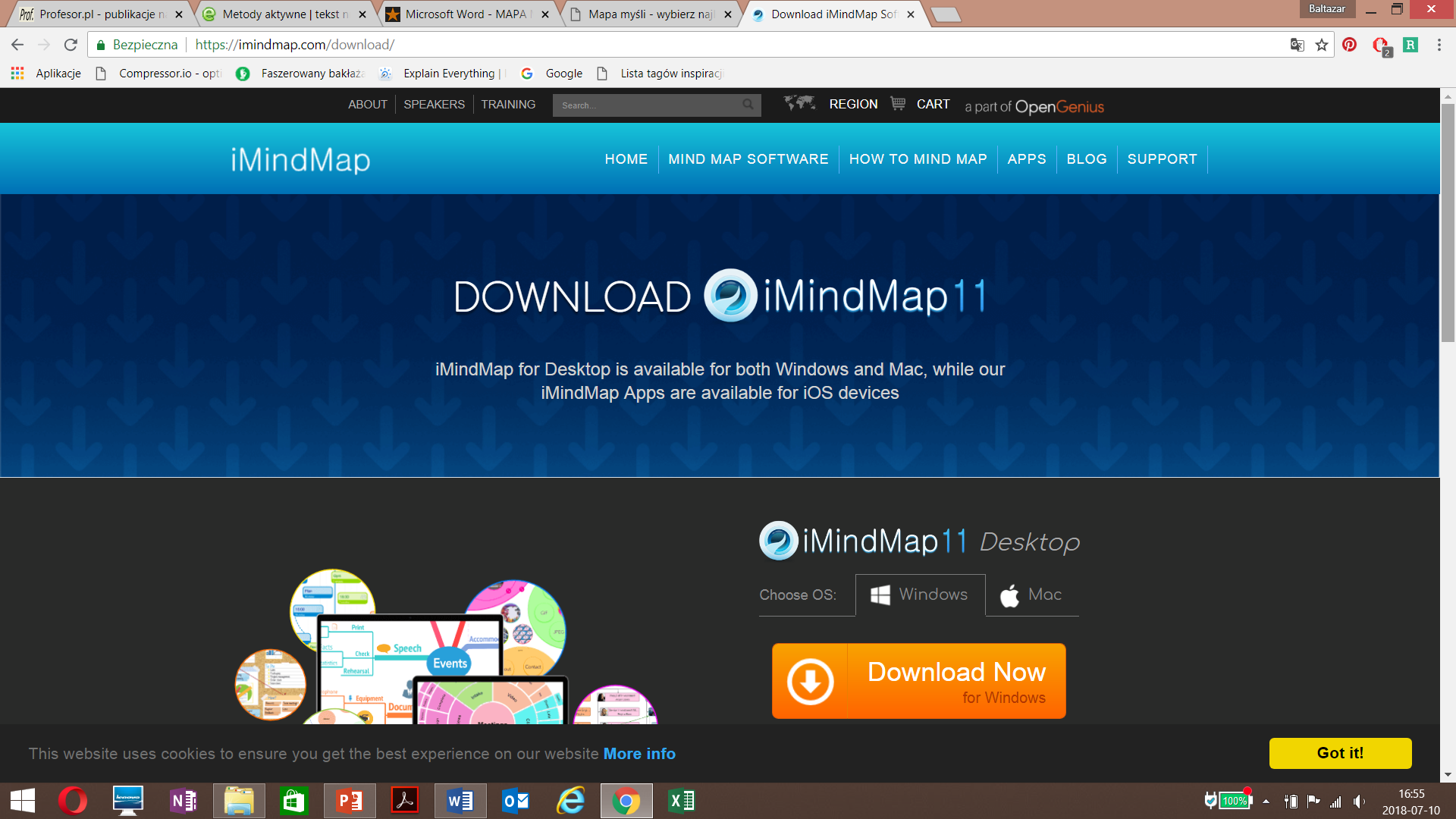 https://bubbl.us/
https://coggle.it/
https://imindmap.pl/
FreeMind
Metody ekspresji i impresji
gry i zabawy edukacyjne;
drama;
inscenizacja;
symulacja;
fabuła z kubka;
projekt edukacyjny.
Gry i zabawy
doskonalą i rozwijają procesy i zdolności orientacyjno-poznawcze uczniów (spostrzeganie, pamięć, wyobraźnię, uwagę, mowę i inwencję twórczą);
ułatwiają intuicyjne rozumienie trudnych abstrakcyjnych pojęć matematycznych,;
stwarzają sytuacje umożliwiające ćwiczenia techniki rachunkowej;
służą gromadzeniu materiału poznawczego oraz utrwalaniu i operowaniu zdobytymi informacjami;
uczą panowania nad sobą, dokładności, cierpliwości, wytrwałości, pokonywania trudności, posłuszeństwa;
wyrabiają zaradność, odwagę, śmiałość, pracowitość, spryt;
pomagają w organizacji sytuacji problemowych pracy grupowej;
 wdrażają do samokontroli i samooceny;
uczą poszanowania reguł i prawideł;
stanowią doskonałą metodę pozwalającą na integrowanie wiadomości z różnych dziedzin edukacji;
kształcą umiejętność kwalifikowania, zaliczania, porządkowania, systematyzowania; poszukiwania nowych, alternatywnych rozwiązań za pomocą myślenia twórczego,;
kształcą myślenie logiczne, konieczne i przydatne w wielu dziedzinach;
rozwijają myślenie lateralne.
Ćwiczenie „W lesie” - fabuła z kubka
Metoda projektu
„Grupę realizującą jakiś projekt tworzyć może zarówno kilka osób, jak i wszyscy uczniowie danej klasy, czy nawet szkoły. Najlepiej, jeśli źródłem projektu jest świat życia codziennego, a nie abstrakcyjna nauka. Punktem wyjścia jest jakaś sytuacja problemowa, jakieś zamierzenie, podjęcie jakiejś inicjatywy, wytyczenie celu, punktem dojścia zaś – szeroko rozumiany produkt.”
M. Szymański
Co odróżnia metodę projektów od tradycyjnych zajęć zaplanowanych i prowadzonych przez nauczyciela?
dzieci wymyślają i wykonują pewne przedsięwzięcia, a następnie oceniają je; 
 nauczyciel jest osobą wspomagającą, dyskretnym prowadzącym, wyzwalającym inicjatywę dziecka, - dzieci uczą się przez badanie/wiązanie działalności praktycznej z pracą umysłową; 
 wykorzystane jest zainteresowanie dzieci nowym, nieznanym, chęć poznania;
Co odróżnia metodę projektów od tradycyjnych zajęć zaplanowanych i prowadzonych przez nauczyciela?
dzieci mają szansę na odczuwanie radości z samodzielnego poznania, 
 zwiększa się podmiotowość dziecka - ma prawo wyboru zadania, szukania rozwiązań, własnej oceny. 
Na różnice między zajęciami zaplanowanymi przez nauczyciela metodą projektów zwracają uwagę J.H. Helm i L.G. Katz. Są to: 
 czas trwania zależy od tempa realizacji projektu, nie jest ściśle określony, zazwyczaj kilka tygodni;
Co odróżnia metodę projektów od tradycyjnych zajęć zaplanowanych i prowadzonych przez nauczyciela?
tematy projektów są ustalane w drodze negocjacji miedzy nauczycielem i dziećmi, a wybór tematu w dużej mierze zależy od zainteresowań dzieci, cele   programowo – dydaktyczne wplecione są w treść projektu; 
nauczyciel obserwuje aktywność badawczą dzieci, dalsze działania określa na podstawie zainteresowań dzieci;
nauczyciel przygotowuje siatkę tematyczną – ustala, co dzieci wiedzą, następnie organizuje projekt tak, aby uczniowie poznali nowe treści. Stałym elementem jest tutaj aktywność badawcza ucznia, cele programowo – dydaktyczne są uwzględniane w trakcie realizacji projektu; 
 dzieci mają wpływ na dobór działań, rodzaj organizowanych wydarzeń i sposoby szukania odpowiedzi, wiedzę uczeń zdobywa poprzez szukanie odpowiedzi na pytania lub aktywność badawczą; 
 pomoce i materiały wspomagające proces uczenia się – nauczania są przynoszone przez dzieci, nauczyciela, zaproszonych ekspertów, gromadzone podczas zajęć w terenie;
istotnym elementem projektu są zajęcia terenowe, może być ich kilka, zwykle realizowane we wczesnej fazie projektu; 
realizacja projektu angażuje całkowicie powierzchnię sali lekcyjnej, często i jej otoczenie, zazwyczaj zajmuje cały dzień, obejmuje wiele obszarów nauczania i umiejętności; 
zajęcia koncentrują się na aktywności badawczej, szukaniu odpowiedzi na pytania, przy wykorzystaniu zgromadzonych materiałów, nauczyciel pomaga w przyswojeniu treści w trakcie omówienia lub dyskusji; 
czynności ucznia (rysowanie, pisanie, konstruowanie) są bodźcem do przyswojenia przez uczniów coraz bardziej złożonych pojęć, konieczna jest ich powtarzalność dla wykazania przyrostu wiedzy i umiejętności w trakcie realizacji projektu.
Etapy realizacji metody projektów
Rozpoczęcie projektu
 
Realizacja projektu

Zakończenie projektu
Dziecko podczas działań związanych z realizacją projektu:
wymyśla rozwiązania, 
 odgrywa różne role, 
 jest wytrwałe, 
 włącza się do pracy grupowej, 
 rozwiązuje konflikty/akceptuje kompromis/, 
 wspiera innych/proponuje pomoc, słucha propozycji, 
 pracuje z różnymi źródłami wiedzy, 
 przeprowadza rozmowy, wywiady, 
 planuje pracę, 
 doskonali typowo szkolne umiejętności jak: czytanie ze zrozumieniem, redagowanie różnorodnych form wypowiedzi, pisanie, rysowanie, wykonywanie prac technicznych.
Wskazówki dla nauczyciela
nie przyspieszać tempa czynności dzieci; 
nie narzucać właściwych rozwiązań, lecz skłaniać do refleksji przy pomocy pytań, zachęcać do dyskusji; 
nie zawsze podawać gotowe informacje /dzieci potrafią samodzielnie dochodzić do bardzo złożonych pojęć/.
Projekt jest skuteczny, jeśli dzieci:
są zaabsorbowane i pochłonięte; 
 biorą odpowiedzialność za własne działania; 
 zaczynają stosować własne strategie; 
 są coraz bardziej nastawione na współpracę; 
 prace służą do oceny ich rozwoju.
Wykres Gantta
I etap: rozłożenie przedsięwzięcia na cele etapowe lub cele szczątkowe;
II etap: ustalenie czasu trwania przedsięwzięcia i określenie czasów realizacji celów etapowych i cząstkowych;
III etap: ustalenie kolejności realizacji celów etapowych i cząstkowych oraz wyznaczenie terminów ich rozpoczęcia i zakończenia;
IV etap: określenie miejsca, w którym cele te mają być zrealizowane;
V etap: wyrażenie w postaci graficznej wszystkich dokonanych czynności.
Metody synektyczne służące do twórczego rozwiązywania problemów
analogia symboliczna
metafory
snucie fantastycznych historii
 kreatywne rysowanie
 listy atrybutów
 gwiazda skojarzeń
 chińska encyklopedia
Co sprzyja twórczemu rozwiązywaniu problemów?
W każdej możliwej sytuacji zadawaj uczniom pytania otwarte, mające wiele poprawnych, właściwych odpowiedzi – pytania wymagające zastosowania wiedzy, wymyślenia czegoś nowego, zbadania i odkrycia po swojemu czegoś, co już istnieje.
Zaciekawiaj i utrzymuj zaciekawienie na wysokim poziomie.
Twórz w klasie klimat dobrej zabawy.
Nie potęguj rywalizacji i przesadnego współzawodnictwa.
Sprzyjaj powstawaniu oryginalnych pomysłów.
Zapoznawaj swoich podopiecznych z prostymi sposobami rozwiązywania problemów w różnoraki sposób.
Pamiętaj o osobach izolujących się od innych, oni też mogą zaskoczyć innych swoimi niezwykłymi pomysłami.
Dbaj, aby twoi podopieczni uczyli się sprawności twórczych. Pomagaj im w osiąganiu wy- miernych rezultatów, wzmacniając w nich poczucie własnej wartości oraz wiarę w swoje możliwości.
Pokazuj uczniom, że warto myśleć oryginalnie. 
     Błędy i porażki zdarzają się każdemu człowiekowi. Ucz, że porażka też może wnieść coś pozytywnego 
w nasze życie.
Ucz dyskutować swoich podopiecznych i pokazuj, jak być asertywnym wwyrażaniu swoich opinii.
Nie popisuj się przed uczniami swoim potencjałem twórczym, nie rób nic ich kosztem.
Pamiętaj, jeśli uczestniczysz w zajęciach twórczych razem z dziećmi, nie jesteś śmieszny.
Swoje rezultaty pracy przedstawiaj zawsze na końcu.
Nie oceniaj osoby ucznia, ale jego zachowanie, które wykracza poza przyjęte przez grupę zasady pracy.
Wykaż się cierpliwością, czasami na efekty pracy 
z dziećmi i u dziecka trzeba długo czekać.
Myślenie twórcze może obejmować między innymi:
Wymyślanie innych rozwiązań treści zadania, zagadek
Magiczne palindromy, czyli zabawa w czytanie wspak
Zadanie 1.
Sporządźcie w parach listę palindromów w zakresie liczb: 100.
Zadanie 2.
Podaj wyrazy, które są palindromami.
Zadanie 3. (o dużym stopniu trudności)
Ułóżcie zdanie, które jest palindromem, na przykład Ikar łapał raki. Kobyła ma mały bok.
Wyobrażanie sobie obrazów geometrycznych
Pomysłowy rysunek
Masz do dyspozycji cztery podstawowe figury geometryczne: koło, trójkąt, kwadrat i prostokąt. Spróbuj narysować jak najwięcej pomysłowych rysunków, w których się znajdą wszystkie cztery figury.

Pamiętaj, że:
możesz wykorzystać tylko po jednej figurze każdego rodzaju w jednym rysunku,
nie wolno dodawać żadnych innych elementów (np. linii, kropek),
masz nadać tytuły swoim wymyślonym rysunkom, tak by zadziwiły twoich kolegów.
Odkrywanie powiązań i zależności między matematyką a otaczającą rzeczywistością, na przykład:
Dookoła koła Zadanie 1.
Zastanówcie się w zespołach czteroosobowych, gdzie koło – figura geometryczna znalazło zastoso- wanie w przedmiotach codziennego użytku. Na wykonanie zadania macie 10 minut.
Następnie zespoły odczytują po kolei swoje propozycje. Jeśli jakieś przykłady się powtarzają, dzieci wykreślają je. Zwycięzcami są uczniowie, którzy mają najbardziej oryginalne propozycje zastosowania koła w otaczających nas przedmiotach.
Zadanie 2.
Pomyślcie w swoich zespołach zadaniowych, co można zrobić z czterech kół. Możecie narysować wasze propozycje.
Zadanie 3.
Odpowiedź brzmi:„koło”.
Ułóżcie pięć pytań do tej odpowiedzi.
Formułowanie zadań, pytań, wątpliwości
Sad babci Krysi
Obwód sadu babci Krysi i dziadka Zenka wynosi 16 metrów. Dziadek Zenek posadził w nim różne drzewa owocowe: 10 jabłoni w dwóch rzędach, 12 grusz w trzech rzędach, 6 śliw w jednym rzędzie. Z każdej jabłoni co roku dziadkowie zbierają po 10 kilogramów jabłek, a z każdej gruszy i śliwy – po 6 kilogramów owoców.
Ułóż jak najwięcej pytań do tego zadania.
Korzystając z informacji zawartych w tym zadaniu, spróbuj udzielić odpowiedzi na zadane przez ciebie pytania.
Ułóż jak najwięcej pytań, na które nie można odpowiedzieć z powodu braku informacji w zadaniu.
Zasady
od łatwych do trudniejszych,
od prostych do złożonych,
od indywidualnych do grupowych,
od symulacyjnych (teoretycznych) do rzeczywistych (osobistych, autentycznych).
Treści, metody i formy pracy
Debata 
„za” i „przeciw”
Metody ewaluacyjne
graffiti
kosz i walizeczka
 termometr
Smily
 tarcza strzelecka
drzewo umiejętności
 góra trudności.
GRAFFITI
Uczestnicy pojedynczo lub w grupach uzupełniają zdania, zapisane przez trenera na plakatach, wywieszonych w sali, np.
Dotychczas podobało mi się, że ... 
Przeszkadzało mi natomiast to, że... 
Mam nadzieję, że do końca szkolenia ...
Osobiście mogę wnieść swój wkład w szkolenie w taki sposób, że ...
Plakaty powinny posłużyć do dyskusji lub rozmowy.
Kosz i walizeczka
Trener przygotowuje dwa plakaty z narysowanym koszem i walizką. Uczestnicy otrzymują kartki w dwóch kolorach. Na jednej z nich zapisują np. pozytywne, a na drugiej negatywne cechy np. szkolenia. Swoje karteczki przylepiają na plakatach: pozytywne na plakacie z walizką, negatywne na plakacie z koszem. Odczytujemy napisy karteczki, po czym wszyscy wyrażają swoje opinie, komentują wyniki pracy.
Metoda Smily
Na plakacie znajduje się schemat służący do oceny lekcji (określone kryteria). Uczestnicy zaznaczają mazakiem w wybranym przez siebie miejscu kropkę (do każdego kryterium jedną), która ma być odpowiedzią na pytanie zadane przez trenera, np. Czy nowe treści były przekazane w sposób zrozumiały? Czy atmosfera na zajęciach była dobra? Na zakończenie – rozmowa na temat wyników. Można w ten sposób ocenić 3 ostatnie szkolenia, zadając pytanie: Które z trzech ostatnich szkoleń były Twoim zdaniem najciekawsze?
Tarcza strzelecka
Trener rysuje na tablicy lub papierze plakatowym tarczę strzelecką, uwzględniając wybrane aspekty szkolenia, które mają ocenić uczestnicy, np. atmosferę, kompetencje trenera, pomoce naukowe. Rozdaje uczestnikom po cztery strzałki (małe karteczki samoprzylepne, np. tzw. cenki) i prosi o zapełnienie tarczy.